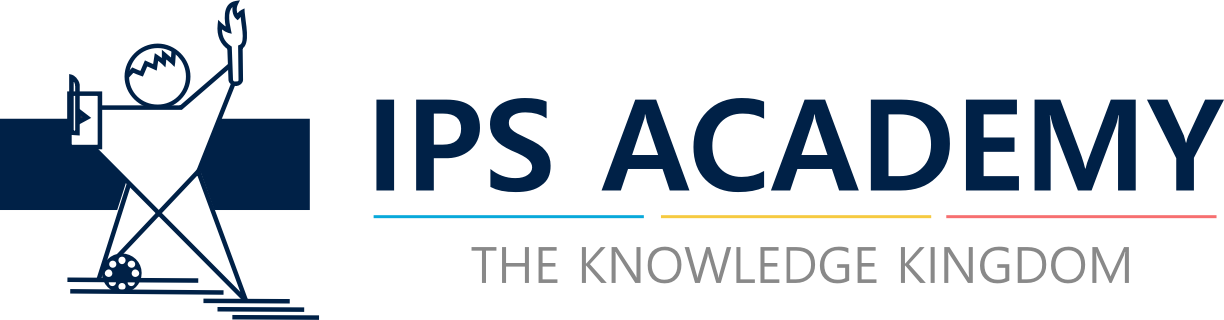 NAAC AccreditedBest PlacementsMerit Positions in University
Institute of Science And Research
Organizing 
 Guest Lecture & Quiz Competition 
on the occasion of


 
 
“Mathematics Day”
..............................................................
Eminent Speaker 
Dr. S.K. Bandi
Professor Emeritus , IPS Academy, Indore (M.P.)
...................................................................................
Date: 22 December 2020 Time : 3:00 -4:00 pm
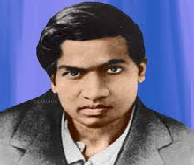 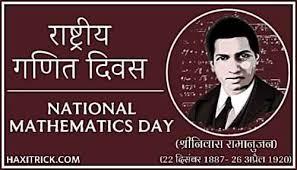 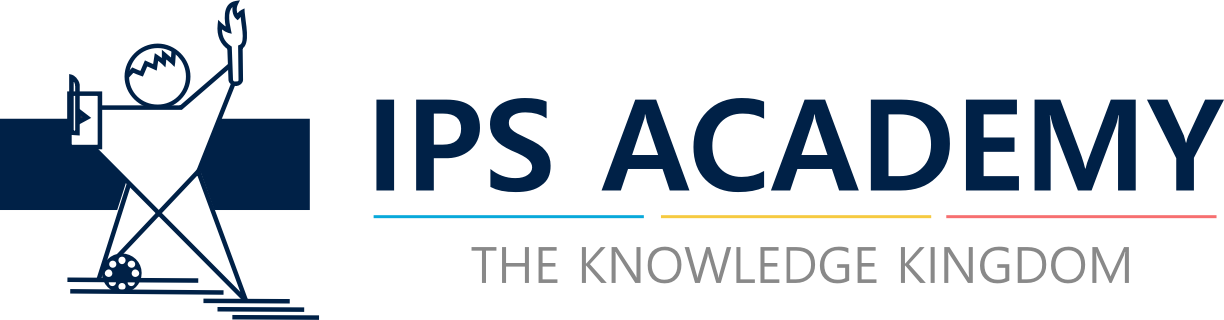 Welcome Speech  
  Dr. Pradeep K. Joshi
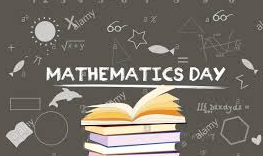 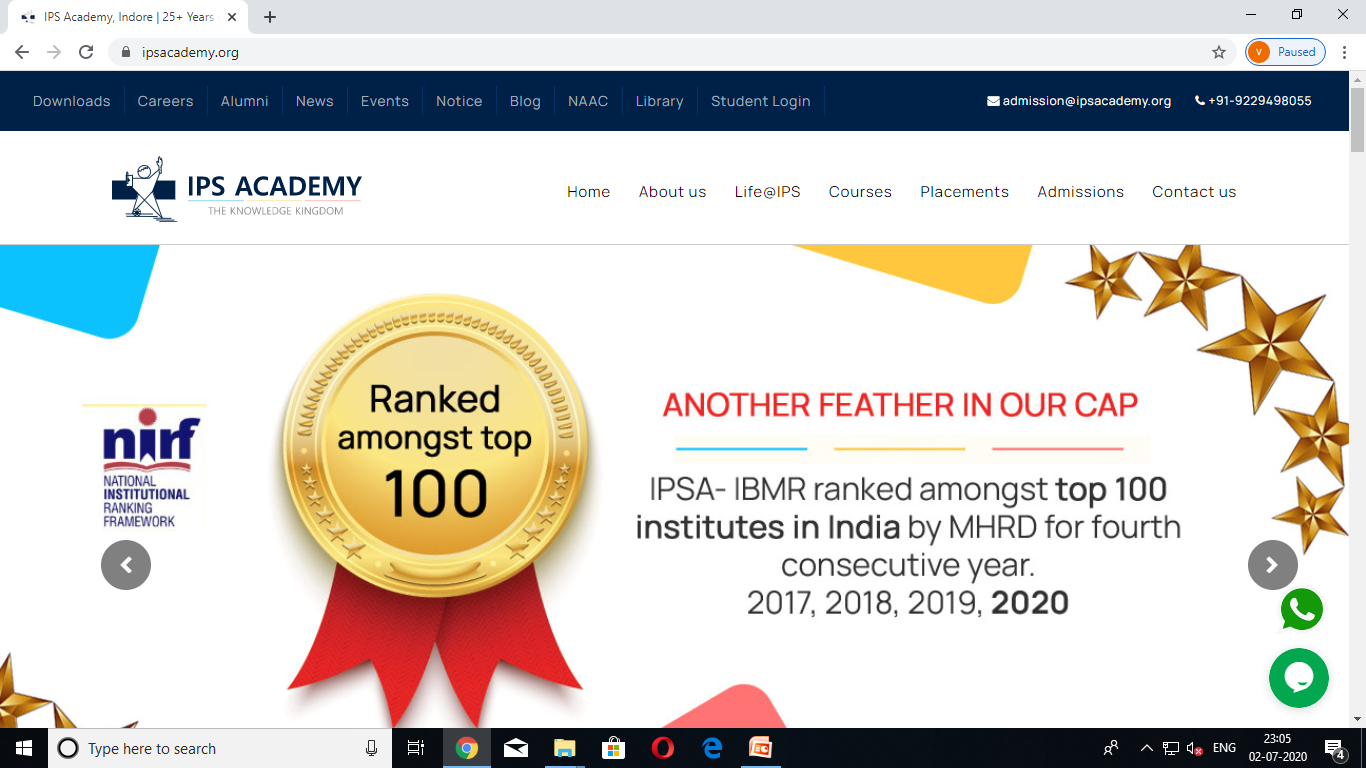 Department of Mathematics
Institute of Science and Research
Celebrating 
“National Mathematical Day”
Short Video Film
It will be shown in the Program.
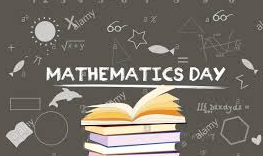 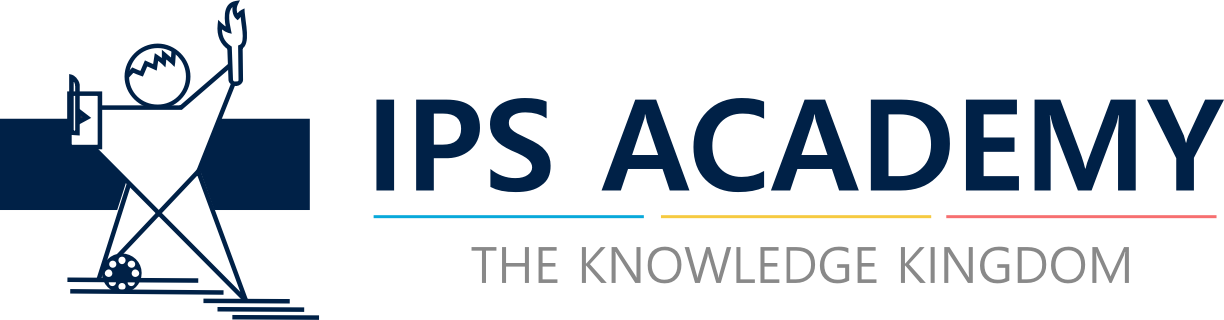 Department of Mathematics
Institute of Science and Research
Expert Lecture
Dr. S.K. Bandi
Professor Emeritus , IPS Academy, Indore .
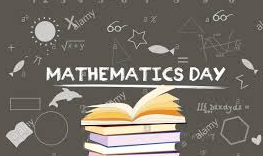 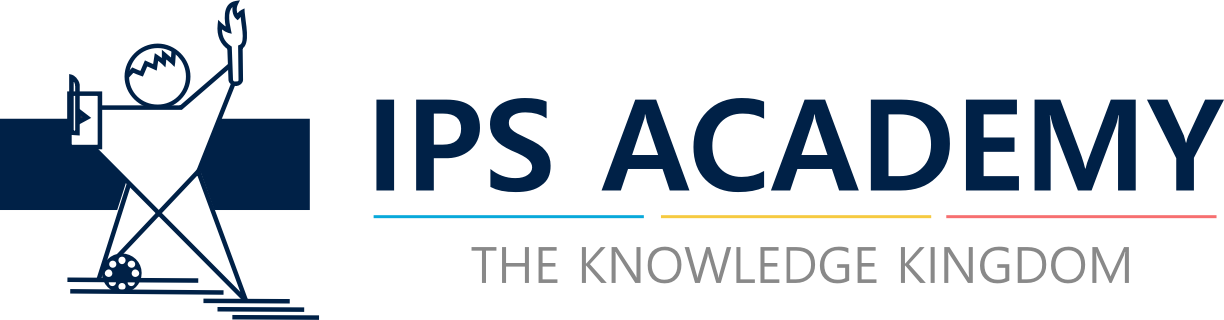 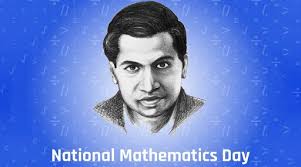 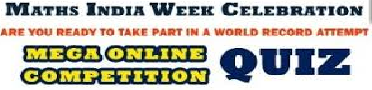 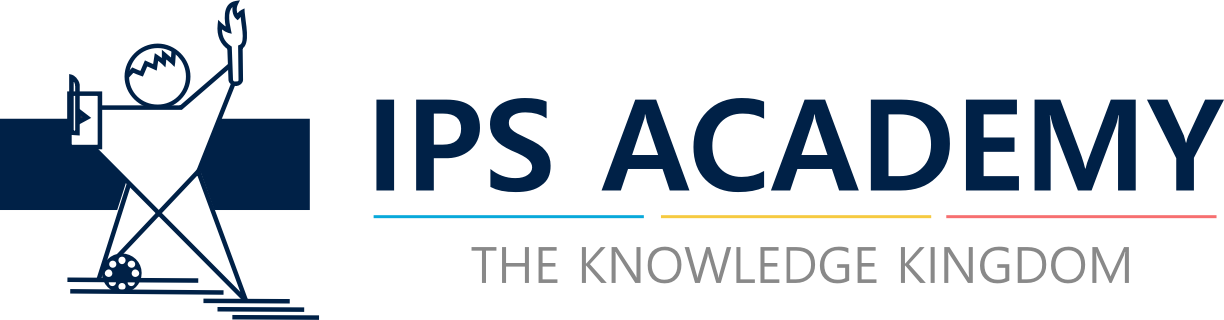 Vote of Thanks
Dr.Amita Joshi
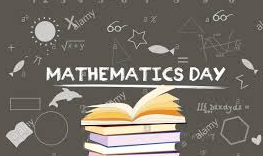 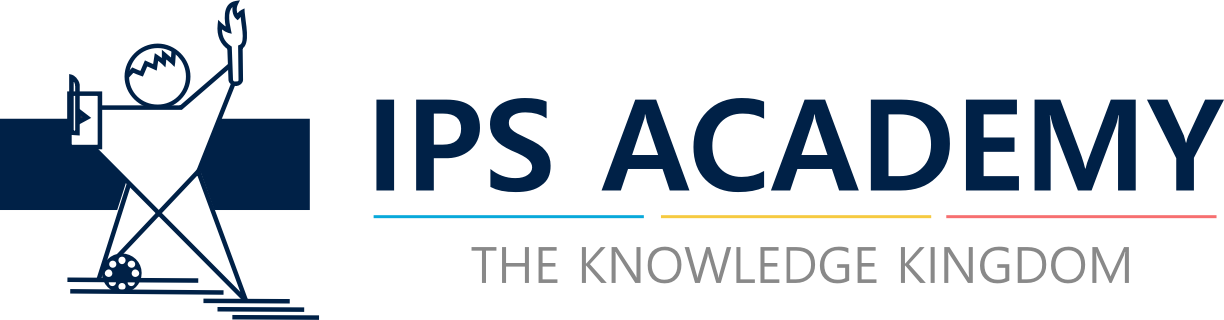 National Antham
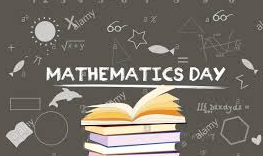